Государственная программа
«Комплексное развитие сельских территорий»
1
Государственная программа
«Комплексное развитие сельских территорий»
Цель кредита
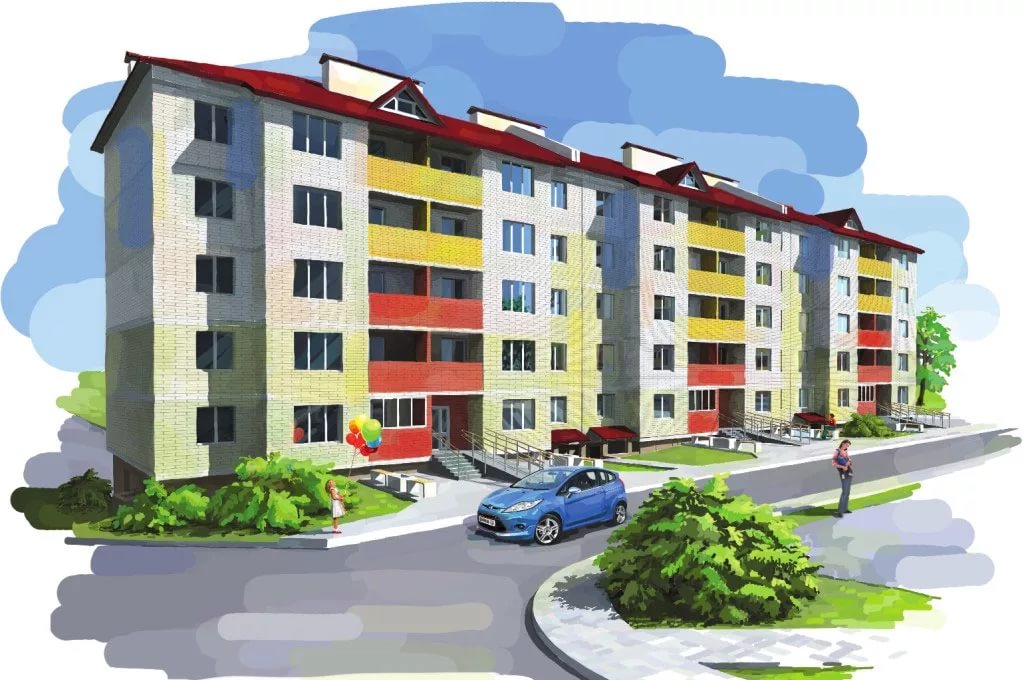 Покупка квартиры в готовом или строящемся доме по договору купли-продажи /договору долевого участия
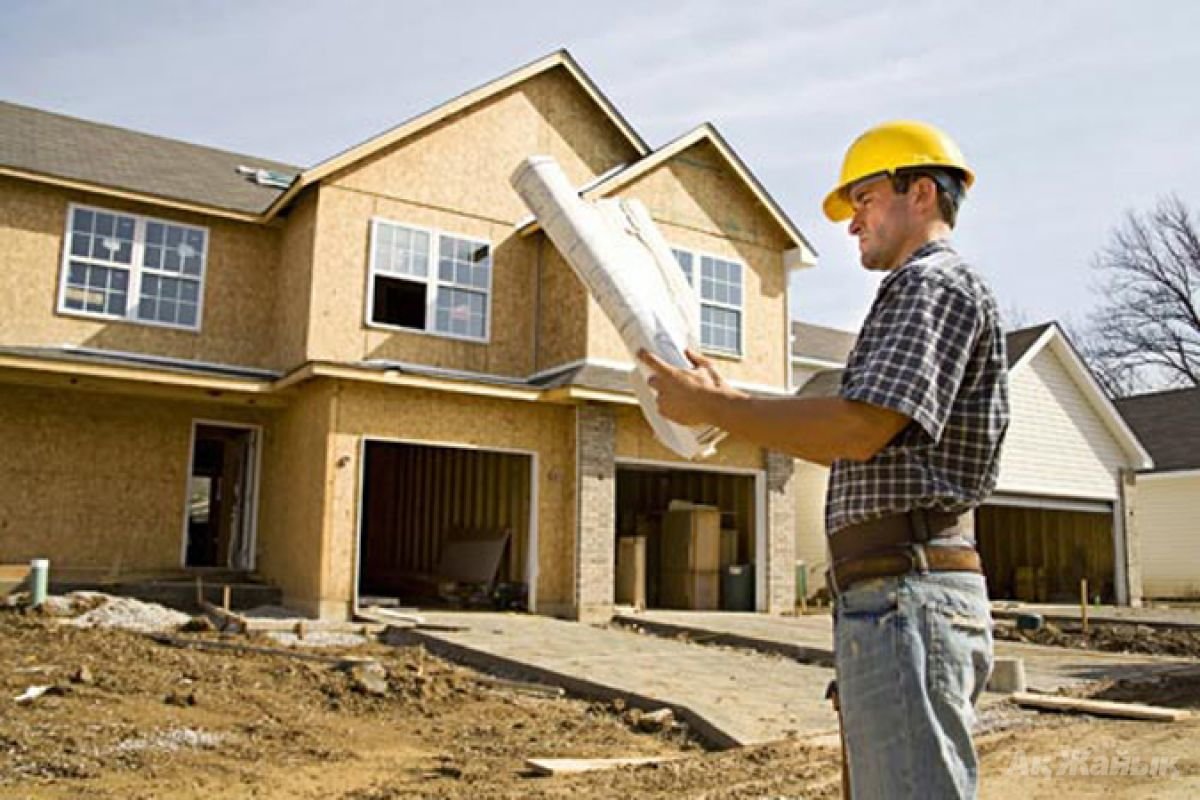 Покупка дома с землей по договору купли-продажи / покупка земельного участка и строительство на нем жилого дома*
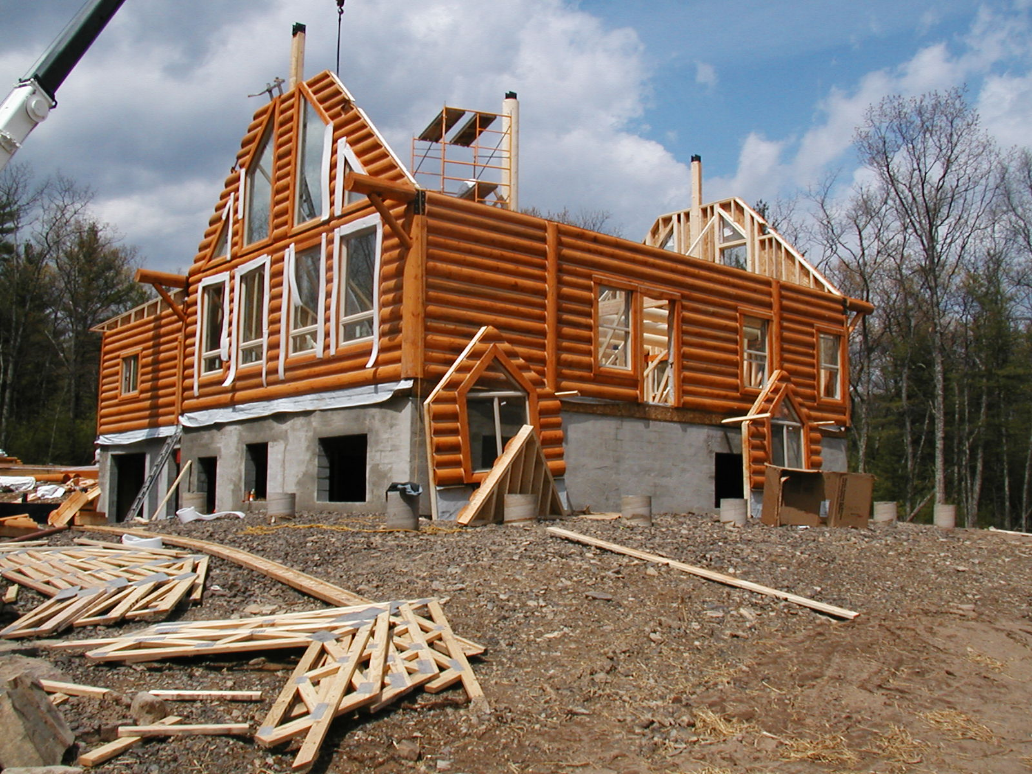 Строительство или завершение строительства жилого дома* на земельном участке, находящемся в собственности
* строительство должно осуществляться организацией по договору подряда
2
Государственная программа
«Комплексное развитие сельских территорий»
Основные условия
2,7%
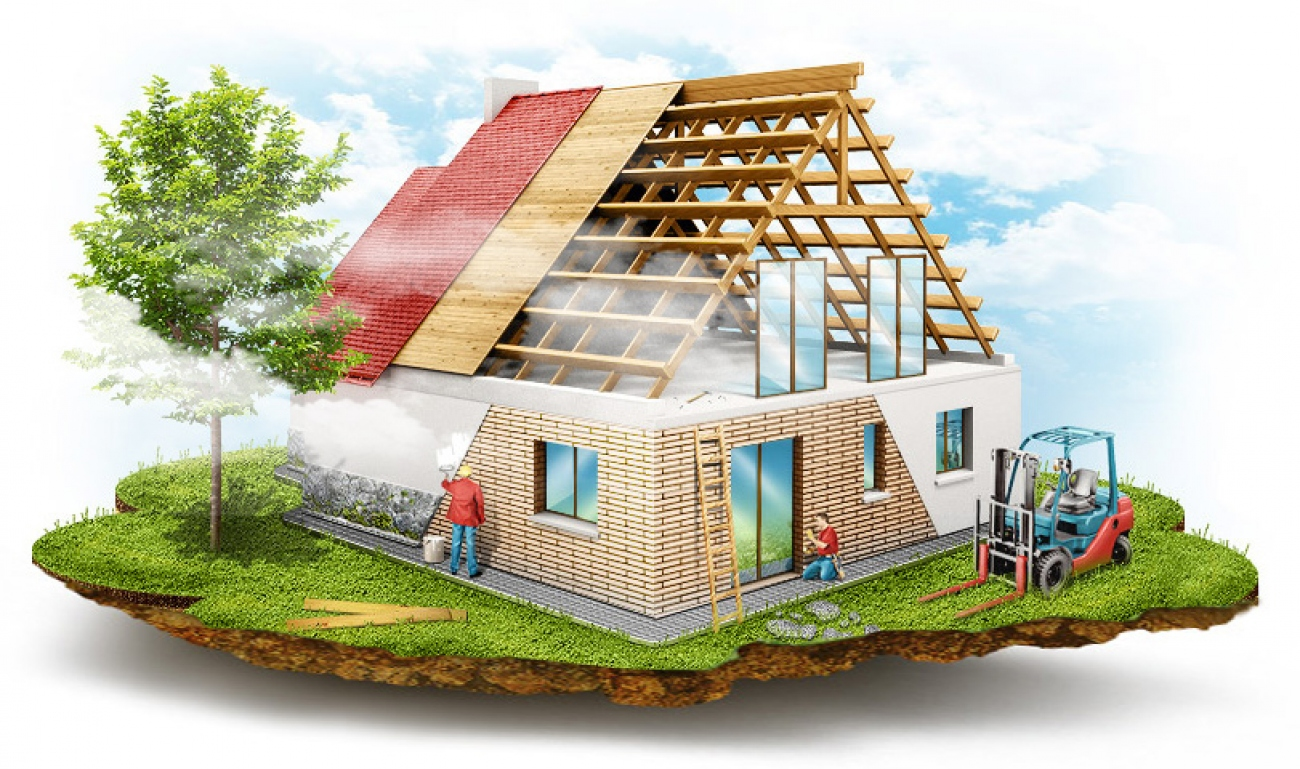 10%
3
Государственная программа
«Комплексное развитие сельских территорий»
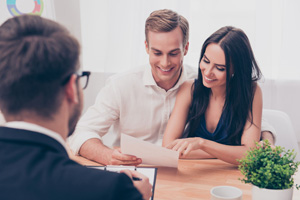 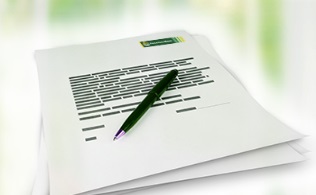 Требования к клиентам
Список документов
Заявление – анкета

Паспорт гражданина РФ или документ, его заменяющий (удостоверение личности для лиц, которые проходят военную службу) 

Для мужчин в возрасте до 27 лет (включительно) – военный билет или удостоверение граждан, подлежащих первичной постановке на воинский учет (приписное свидетельство) 

Документы о семейном положении/наличии детей

Документы, подтверждающие финансовое состояние и трудовую занятость

Документы по кредитуемому объекту недвижимости
4
Государственная программа
«Комплексное развитие сельских территорий»
Наши преимущества
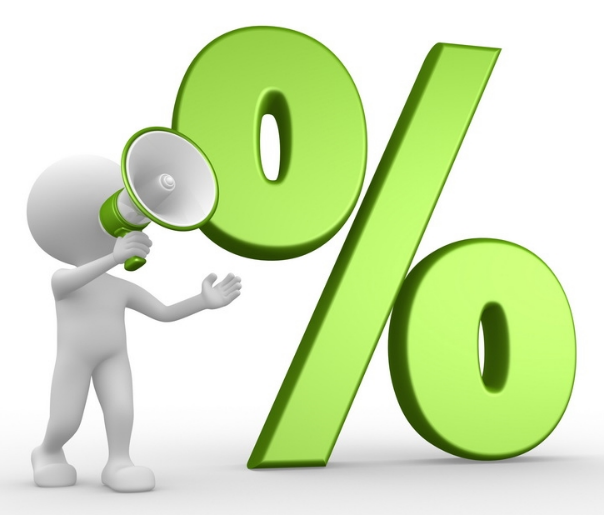 Фиксированная ставка от 2,7% годовых на весь срок кредита, что позволит существенно сэкономить на ежемесячных платежах
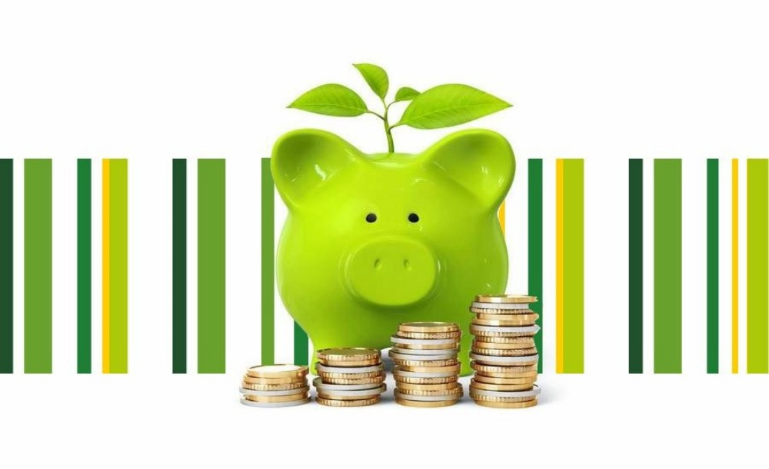 Минимальный первоначальный взнос 10%, что позволит приобрести землю и начать строительства дома при минимальных накоплениях
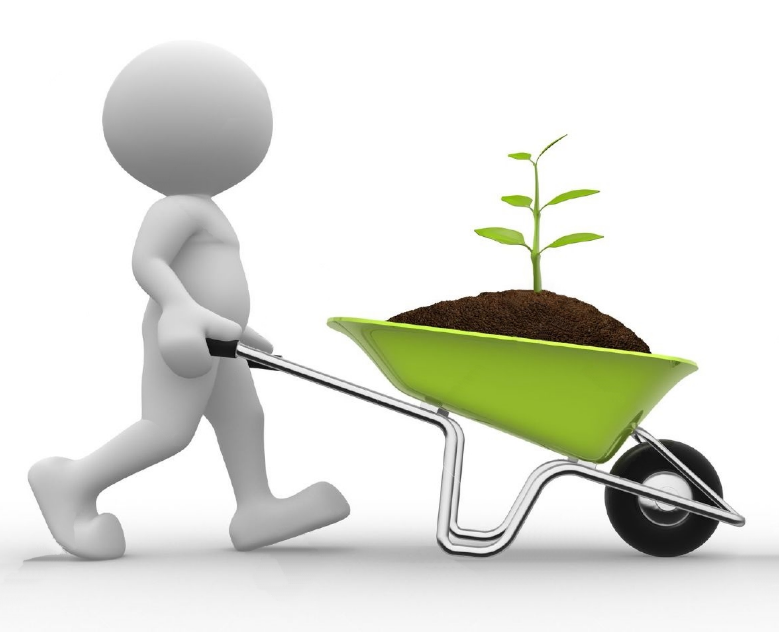 Приобретение или строительство индивидуального жилого дома на сельских территориях и агломерациях – это уникальная возможность жить в своем доме
Преимуществами гос. программы может воспользоваться гражданин РФ, проживающий в любом регионе РФ при условии, что он хочет приобрести или построить дом на сельской территории
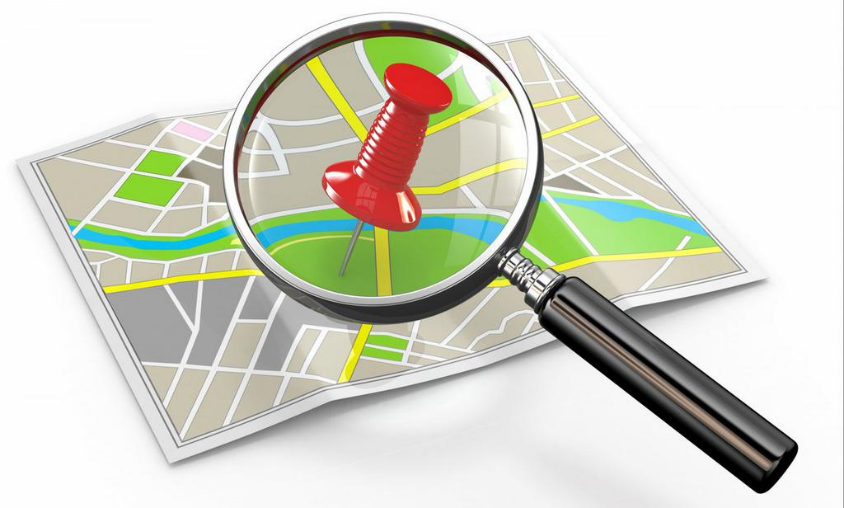 5
Государственная программа
«Комплексное развитие сельских территорий»
Требования к территориям
Сельские территории – сельские поселения или сельские поселения и межселенные территории, объединенные общей территорией в границах муниципального района, сельские населенные пункты, рабочие поселки, входящие в состав городских округов (за исключением городских округов, на территории которых находятся административные центры субъектов Российской Федерации), городских поселений и внутригородских муниципальных образований г. Севастополя. В указанное понятие не входят внутригородские муниципальные образования гг. Москвы и Санкт-Петербурга, а также муниципальные образования и городские округа Московской области. 

Сельские агломерации – сельские территории, а также поселки городского типа, рабочие поселки, не входящие в состав городских округов, и малые города с численностью населения, постоянно проживающего на территории, не превышающей 30 тыс. человек.
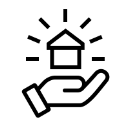 Требования к подрядным организациям
опыт строительства индивидуальных жилых домов не менее 2-х лет
основные средства не менее 10% от суммы активов (валюты баланса) за последние 2 года
выручка составляет не менее 3 млн. рублей за последний завершенный финансовый год
отсутствие подтвержденной информации о том, что на имущество организации наложен арест и имеются ограничения на совершение сделок либо приостановления операций 
отсутствие объема исковых требований, предъявленных к подрядной организации любыми лицами, превышающих  10% чистых активов подрядной организации (для индивидуального предпринимателя отсутствие исковых требований)
подтвержденной информации о том, что на имущество организации наложен арест и имеются ограничения на совершение сделок либо приостановления операций
по бухгалтерской (финансовой) отчетности чистые активы являются положительными и равны или превышают уставный капитал на последнюю отчетную дату для подрядной организации
6